Το γράμμα Ψ,ψ
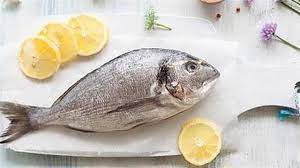 Ποια εικόνα αρχίζει από ψ;
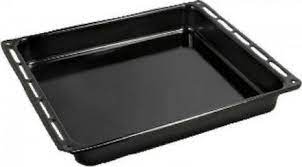 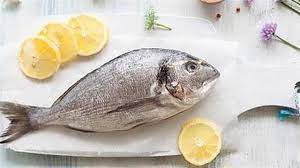 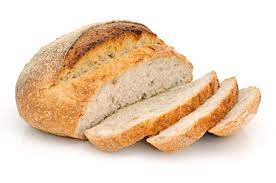 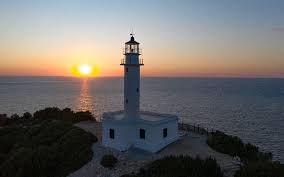 Ποιο γράμμα λείπει;
ξ
ζ
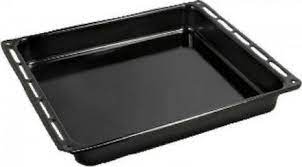 ψ
φ
τ
α
ί
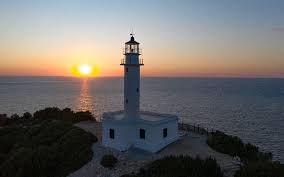 ψ
ξ
σ
φ
ά
ρ
ο
ς
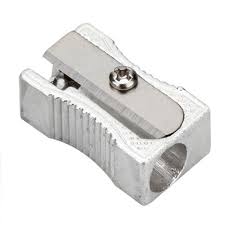 φ
ξ
β
ψ
ύ
σ
τ
ρ
α
ζ
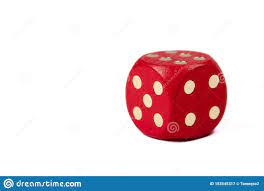 φ
ψ
ξ
ά
ρ
ι
Φτιάξε τις λέξεις
ά
ρ
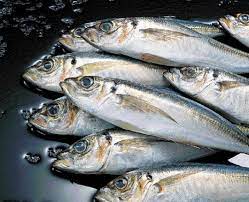 ψ
ι
α
α
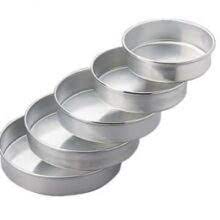 τ
ι
ψ
ά
Ποια συλλαβή λείπει;
φα
χα
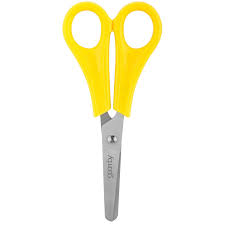 ψα
σα
λί
δι
ψω
ψο
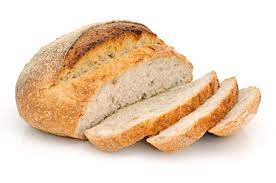 ψα
φω
μί
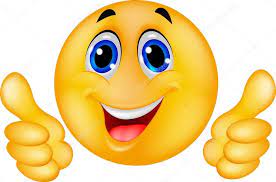